স্বাগতম
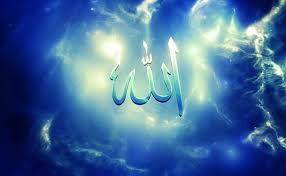 Thursday, July 23, 2020
M.A AHAD
1
পরিচিতি
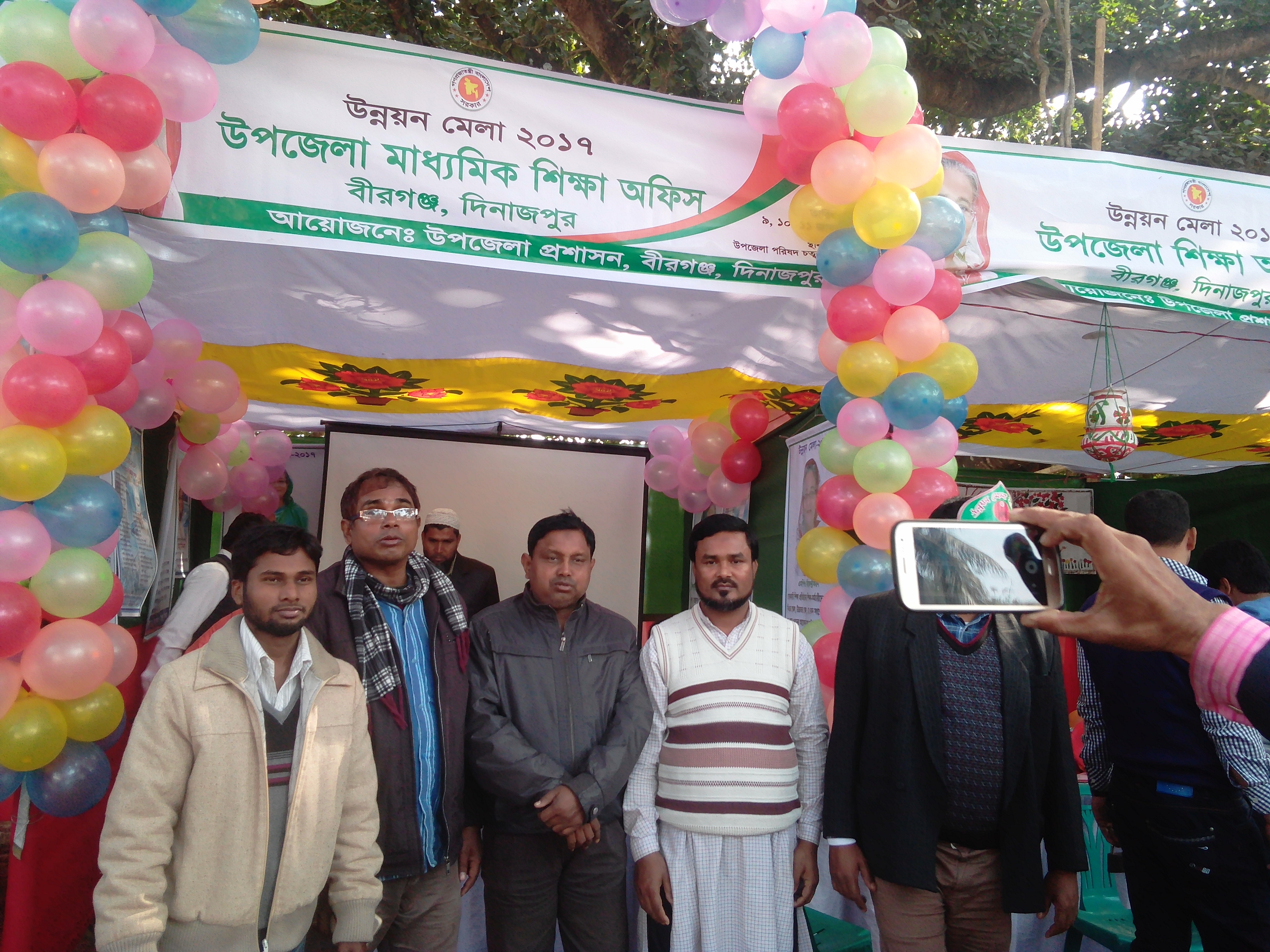 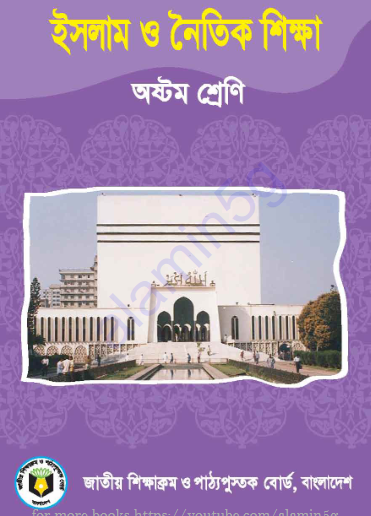 অধ্যায়ঃ ১ম
পাঠঃ ০৫
নামঃ মোঃ আব্দুল আহাদ
পদবীঃ সহকারী শিক্ষক
দলুয়া উচ্চ বিদ্যালয় ও মহাবিদ্যালয়
বীরগঞ্জ,দিনাজপুর 
Email:abdulahadaraf@gmail.com
Mobile:01733159727
Thursday, July 23, 2020
M.A AHAD
2
নিচের ছবিগুলো ভালোভাবে লক্ষ্য করে বলি……
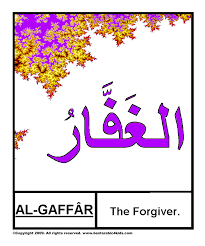 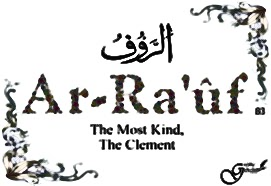 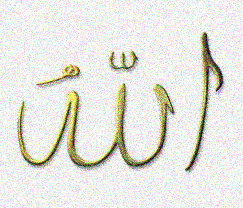 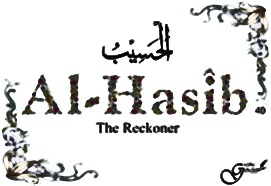 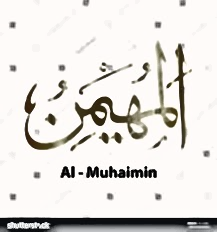 ছবিগুলোতে কার নাম দেখা যাচ্ছে?
আসমাউল হুসনা
এই নামগুলোকে একত্রে কী বলা হয়?
আল্লাহর
Thursday, July 23, 2020
M.A AHAD
3
আজকের পাঠের বিষয়……
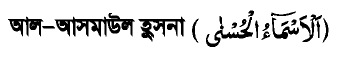 Thursday, July 23, 2020
M.A AHAD
4
শিখনফল
এই পাঠ শেষে শিক্ষার্থীরা………
আসমাউল হুসনা কী-তা বলতে পারবে।
আসমাউল হুসনার গুরুত্ব ও তাৎপর্য ব্যাখ্যা করতে পারবে।
কতিপয় আসমাউল হুসনা বিশ্লেষণ করতে পারবে।
Thursday, July 23, 2020
M.A AHAD
5
তোমার  ইসলাম ও নৈতিক শিক্ষা বইয়ের ৭ নং পৃষ্ঠাটি মনোযোগ সহকারে পাঠ কর
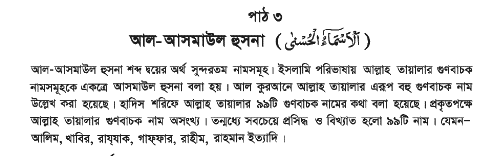 Thursday, July 23, 2020
M.A AHAD
6
একক কাজ
আসমাউল হুসনা কাকে বলে? নিজ খাতায় লিখ।
Thursday, July 23, 2020
M.A AHAD
7
আসমাউল হুসনার গুরুত্ব ও তাৎপর্য………
মহান আল্লাহ বলেন………
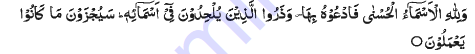 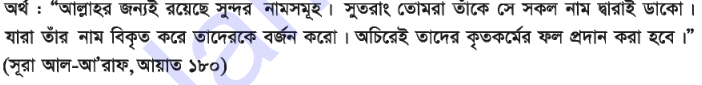 Thursday, July 23, 2020
M.A AHAD
8
আসমাউল হুসনার গুরুত্ব ও তাৎপর্য………
এই নামগুলো আল্লাহর পরিচয় ও ক্ষমতা প্রকাশ করে।
এসব নামের মাধ্যমে আমরা আল্লাহর গুণ ও বৈশিষ্ট্য জানতে পারি।
ফলে তার আদেশ-নিষেধ পালন করতে সহজ হয়।
এ নাম গুলোর দ্বারা আমরা আল্লাহকে ডাকতে পারি।
এসব নামে ডাকলে তিনি খুশি হন।
এসব নাম ধরে আমরা মোনাজাত করতে পারি।
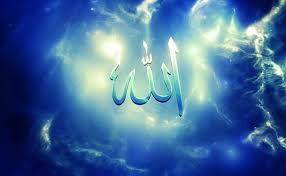 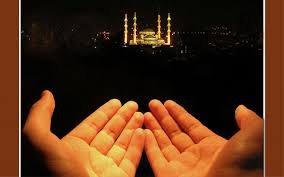 Thursday, July 23, 2020
M.A AHAD
9
আসমাউল হুসনার গুরুত্ব ও তাৎপর্য………
মহান আল্লাহ বলেন………
আল্লাহর রং হলো-আল্লাহর দ্বীন ও তাঁর গূণাবলী।
সর্বোত্তম গুণাবলী আল্লাহরই।
তাঁর গূণাবলী অনুসরণ করলে উত্তম চরিত্রবান হওয়া যায়।
সমাজে নৈতিক ও মানবিক মূল্যবোধ প্রতষ্ঠিত হয়।
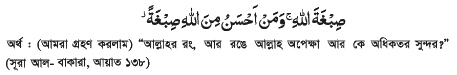 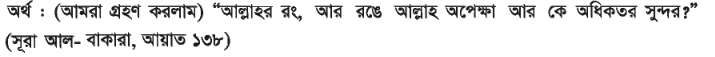 Thursday, July 23, 2020
M.A AHAD
10
দলীয় কাজ…
আসমাউল হুসনার গুরুত্ব ও তাৎপর্য পোষ্টার পেপারে লিখে শ্রেণিতে উপস্থাপণ কর।
Thursday, July 23, 2020
M.A AHAD
11
আল্লাহ তায়ালার গুনবাচক নাম……
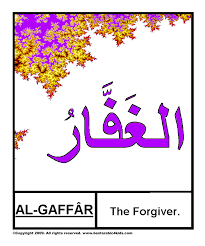 গাফ্ফার অর্থ অতি ক্ষমাশীল। আল্লাহ্ গাফ্ফারুন অর্থ আল্লাহ্ অতি ক্ষমাশীল।
আল্লাহ তায়ালার ক্ষমা অপরিসীম।
তিনি সবচেয়ে বড় ক্ষমাশীল।
তিনি বলেন……
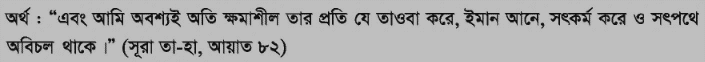 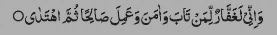 Thursday, July 23, 2020
M.A AHAD
12
আল্লাহ তায়ালার গুনবাচক নাম……
সামাদুন শব্দের অর্থ-অমুখাপেক্ষী। আল্লাহ্ সামাদুন অর্থ-আল্লাহ্ অমুখাপেক্ষী।
আল্লাহ্ তায়ালা কারো মুখাপেক্ষী নন। তিনি স্বয়ং সম্পূর্ণ।
তিনি সকল প্রয়োজন ও চাহিদার ঊর্ধে।
বিশ্ব জগৎ সৃষ্টিতে তাঁর কোন সাহায্যকারীর প্রয়োজন হয় নি। 
সৃষ্টিজগৎ পরিচালনা ও নিয়ন্ত্রন করার জন্যও তার কোন সাহায্যকারীর দরকার নেই।
সকল সৃষ্টিই তাঁর মুখাপেক্ষী।
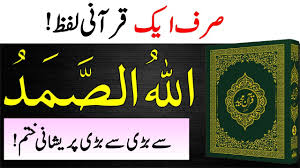 Thursday, July 23, 2020
M.A AHAD
13
আল্লাহ তায়ালার গুনবাচক নাম……
রাউফুন অর্থ-অতিশয় দয়াবান, পরম দয়ালু, অতি স্নেহশীল।
আল্লাহ রাউফুন অর্থ- আল্লাহ অতি দয়াবান, অত্যন্ত স্নেহশীল।
আল্লাহ তায়ালার দয়া ও করূণার শেষ নেই।
তিনি আমাদের দয়া ও স্নেহের মাধ্যমে প্রতিপালন করেন।
আমরা নাফরমানি করলেও তিনি দুনিয়াতে আমাদের তৎক্ষণাৎ শাস্তি দেন না। বরং করূণা বশতঃ আমাদের সুযোগ দেন।
আমরা তওবা করলে তিনি দয়া করে আমাদের ক্ষমা করে দেন।
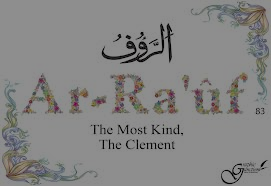 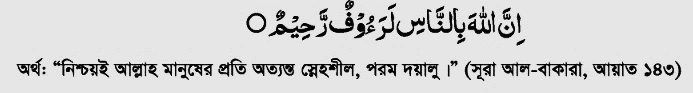 তিনি বলেন…
Thursday, July 23, 2020
M.A AHAD
14
আল্লাহ তায়ালার গুনবাচক নাম……
হাসিবুন অর্থ- হিসাব গ্রহণকারী। আল্লাহু হাসিবুন অর্থ- আল্লাহ হিসাব গ্রহণকারী।
আল্লাহ তায়ালা কিয়ামতের দিন মানুষের কৃতকর্মের হিসাব নিবেন।
হাশরের ময়দানে তিনিই হবেন একমাত্র বিচারক।
সবাইকে সেদিন আল্লাহর নিকট জবাবদিহি করতে হবে।
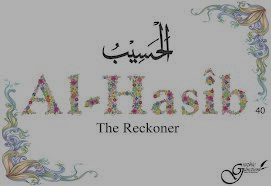 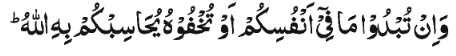 তিনি বলেন-
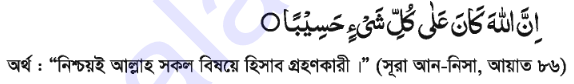 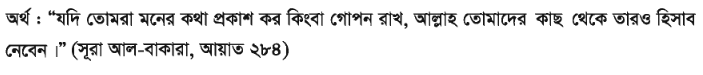 15
M.A AHAD
Thursday, July 23, 2020
আল্লাহ তায়ালার গুনবাচক নাম……
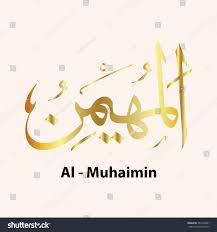 মুহাইমিনুন অর্থ-নিরাপত্তা দানকারী, রক্ষণাবেক্ষণকারী, আশ্রয়দাতা।
আল্লাহু মুহাইমিনুন অর্থ-আল্লাহ আশ্রয়দাতা।
আল্লাহ তায়ালা হলেন প্রকৃত রক্ষাকর্তা।
তিনিই একমাত্র এবং সর্বশেষ আশ্রয়স্থল।
তিনি আমাদের বিপদ-আপদ থেকে রক্ষা করেন।
শয়তানের কুমন্ত্রণা থেকে হেফাজত করেন।
তিনি যাকে রক্ষা করেন কেউ তার কোন অনিষ্ট করতে পারে না।
Thursday, July 23, 2020
M.A AHAD
16
উত্তর বলি............
১। আসমাউল হুসনা শব্দের অর্থ কী?
(ক) আল্লাহর ক্ষমতা
(খ) আল্লাহর পরিজন
(গ) আল্লাহর গুণবাচক নাম সমূহ
(ঘ) আল্লাহর স্বত্তাবাচক নাম সমূহ
২। আল্লাহু মুহাইমিনুন অর্থ কী?
(খ) আল্লাহ আশ্রয়দাতা
(গ) আল্লাহ হিসাব গ্রহণকারী
(ক) আল্লাহ ক্ষমাশীল
(ঘ) আল্লাহ অত্যন্ত স্নেহশীল
৩। হাদিস শরিফে আল্লাহ তায়ালার কয়টি গুণবাচক নাম উল্লেখ রয়েছে?
(ঘ) ৯৯টি
(ক) ১০৫টি
(গ)৮৬টি
(খ) ১০২টি
৪। “নিশ্চয়ই আল্লাহ মানুষের প্রতি অত্যন্ত স্নেহশীল, পরম দয়ালু”।– কোন সূরার আয়াত?
(গ) সূরা ইয়াসিন
(খ) সূরা ইখলাস
(ক) সূরা আল বাক্বারা
(ঘ) সূরা আল ইমরান
আবার চেষ্টা কর
উত্তর সঠিক হয়েছে
উত্তর সঠিক হয়েছে
উত্তর সঠিক হয়েছে
আবার চেষ্টা কর
আবার চেষ্টা কর
আবার চেষ্টা কর
আবার চেষ্টা কর
আবার চেষ্টা কর
আবার চেষ্টা কর
আবার চেষ্টা কর
উত্তর সঠিক হয়েছে
আবার চেষ্টা কর
আবার চেষ্টা কর
আবার চেষ্টা কর
আবার চেষ্টা কর
Thursday, July 23, 2020
M.A AHAD
17
বাড়ীর কাজ
মহান আল্লাহর ১৫টি গূণবাচক নাম অর্থসহ লিখে একটি তালিকা প্রস্তুত করে নিয়ে আসবে।
Thursday, July 23, 2020
M.A AHAD
18
ধন্যবাদ সবাইকে
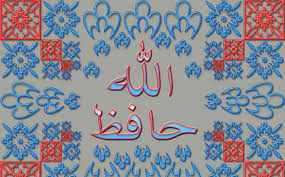 Thursday, July 23, 2020
M.A AHAD
19